স্বাগতম
পরিচিতি
মফিজুল ইসলাম 
প্রভাষক আইসিটি
  শোল্লা স্কুল অ্যান্ড কলেজ
     ফরিদগঞ্জ, চাঁদপুর।
EX জুনি: ইন্স: চাঁদপুর পলিটেকনিক ই:
EX ইন্সট্রাক্টর : হাজীগঞ্জ পলিটেকনিক ই:
Gmail:mirohan30@gmail.com
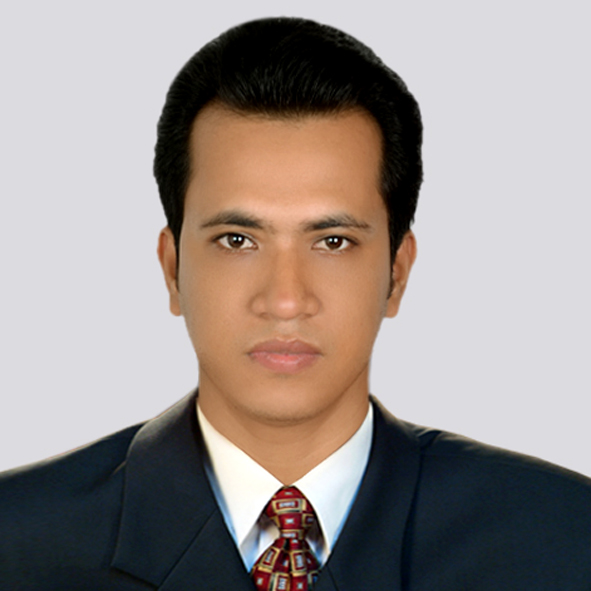 পাঠ পরিচিতি
শ্রেণী : নবম-দশম
 বিষয় : তথ্য ও যোগাযোগ প্রযুক্তি
 অধ্যায় : পঞ্চম
পাঠ :  মাইক্রোসফট পাওয়ার পয়েন্ট
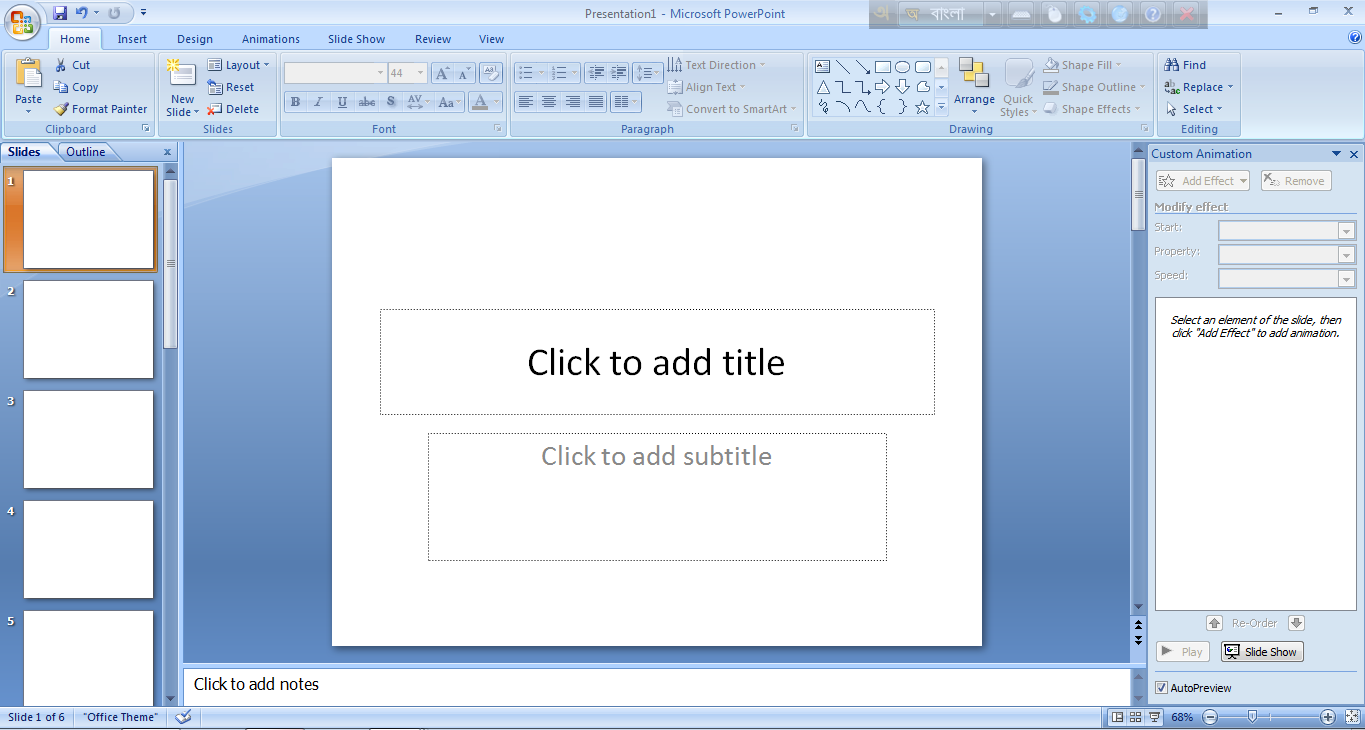 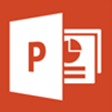 আজকের পাঠ
মাইক্রোসফট পাওয়ার পয়েন্ট
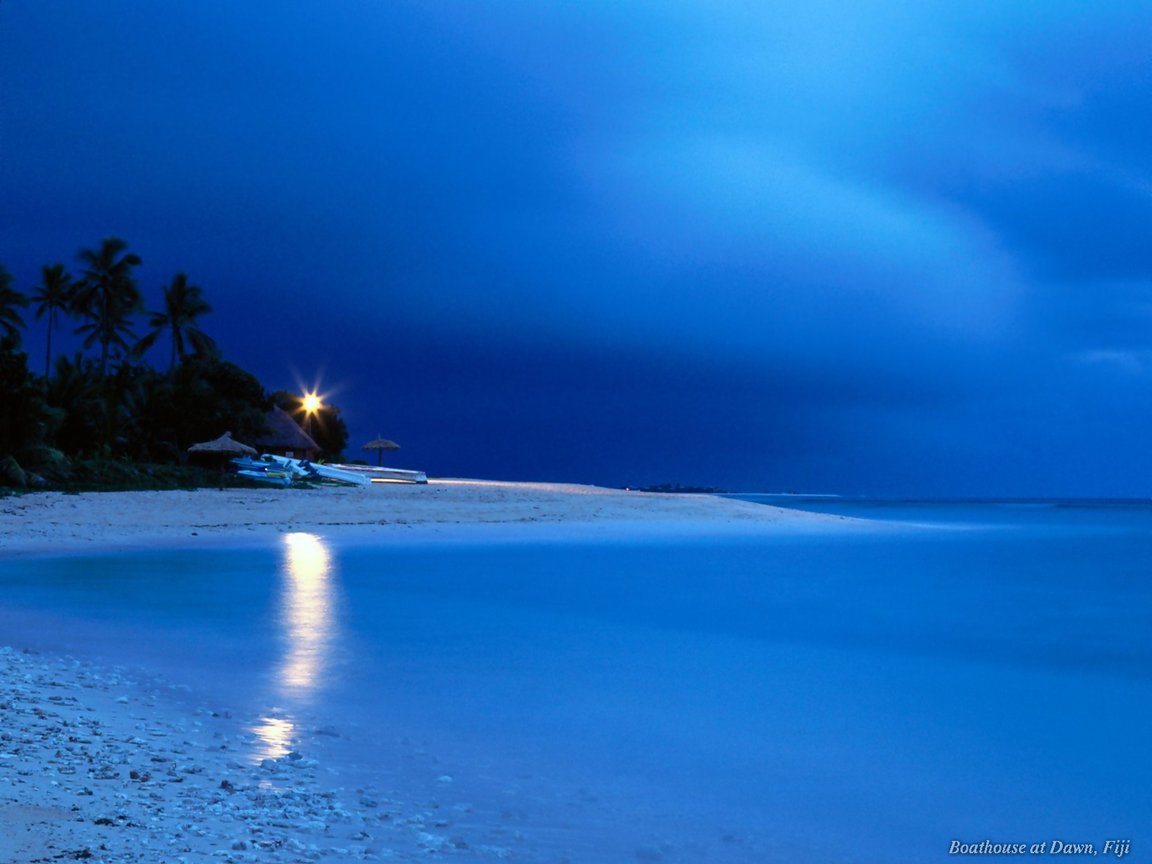 শিখনফল
এই পাঠ শেষে শিক্ষার্থীরা----
পাওয়ার পয়েন্ট কি বলতে পারবে ।
২. পাওয়ার পয়েন্ট স্ক্রিন ও টুল পরিচিতি বর্ণনা করতে পারবে ।
৩ . পাওয়ার পয়েন্টের মাধ্যমে কি কি কাজ করা যায় বলতে পারবে ।
Microsoft Power Point কি ?
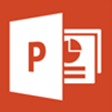 Microsoft Power point একটি জনপ্রিয় গ্রাফিক্স প্যাকেজ প্রোগ্রাম ।লেখা , ছবি , অডিও , ভিডিও এবং গ্রাফিক্সের সমন্বিত পদ্ধতি হল Power point ।
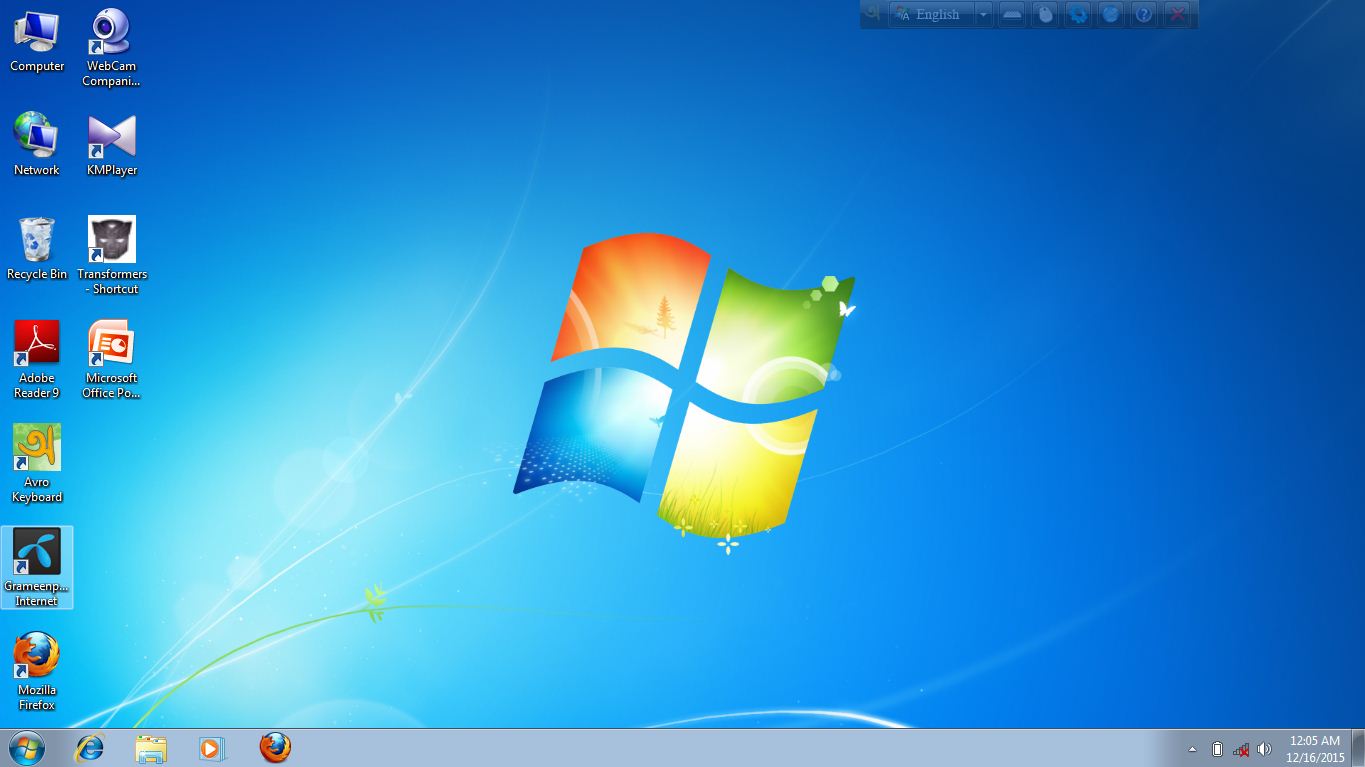 পাওয়ার পয়েন্ট খোলার নিয়ম
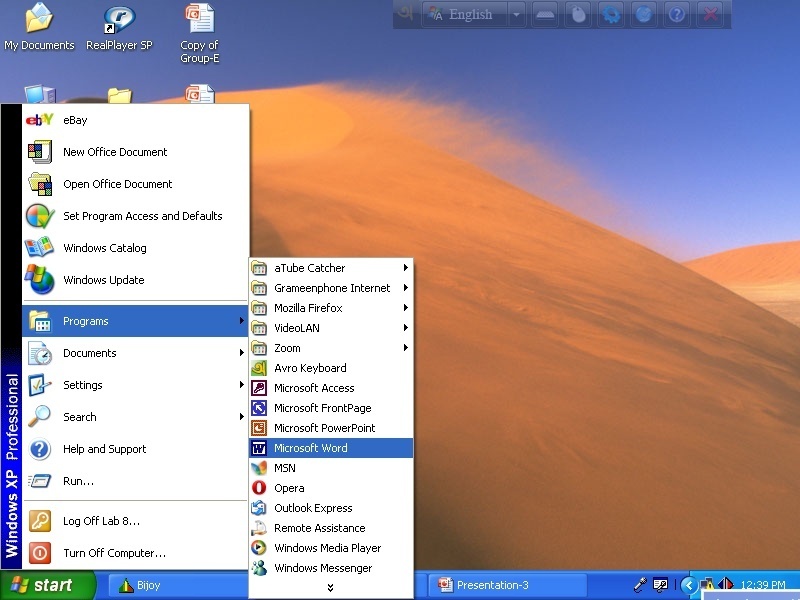 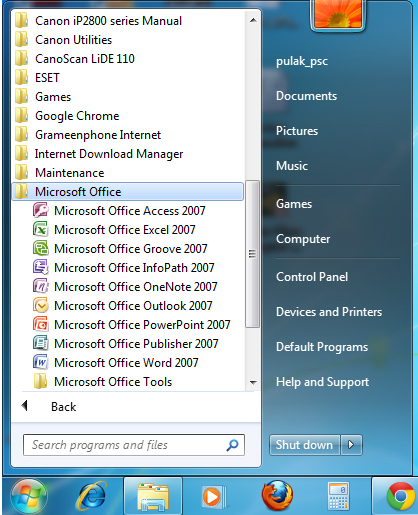 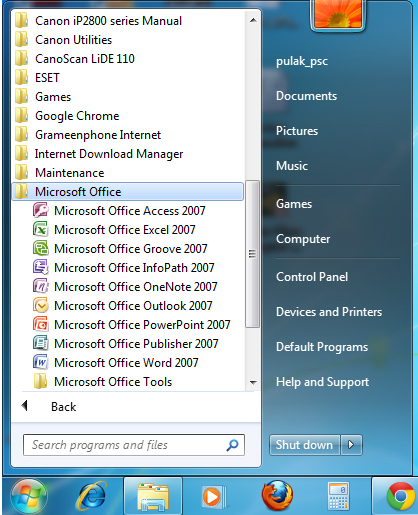 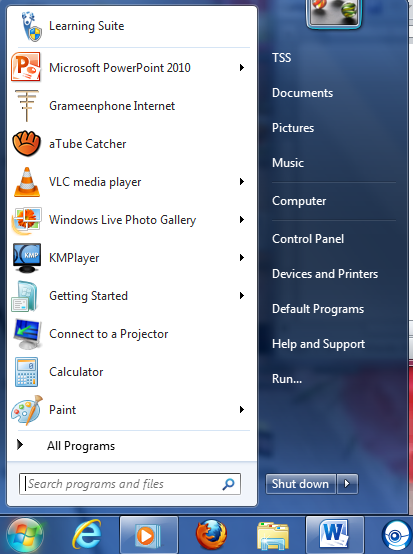 All Programs Click
Microsoft 
Office Click
Microsoft 
Power Point Click
Start Click
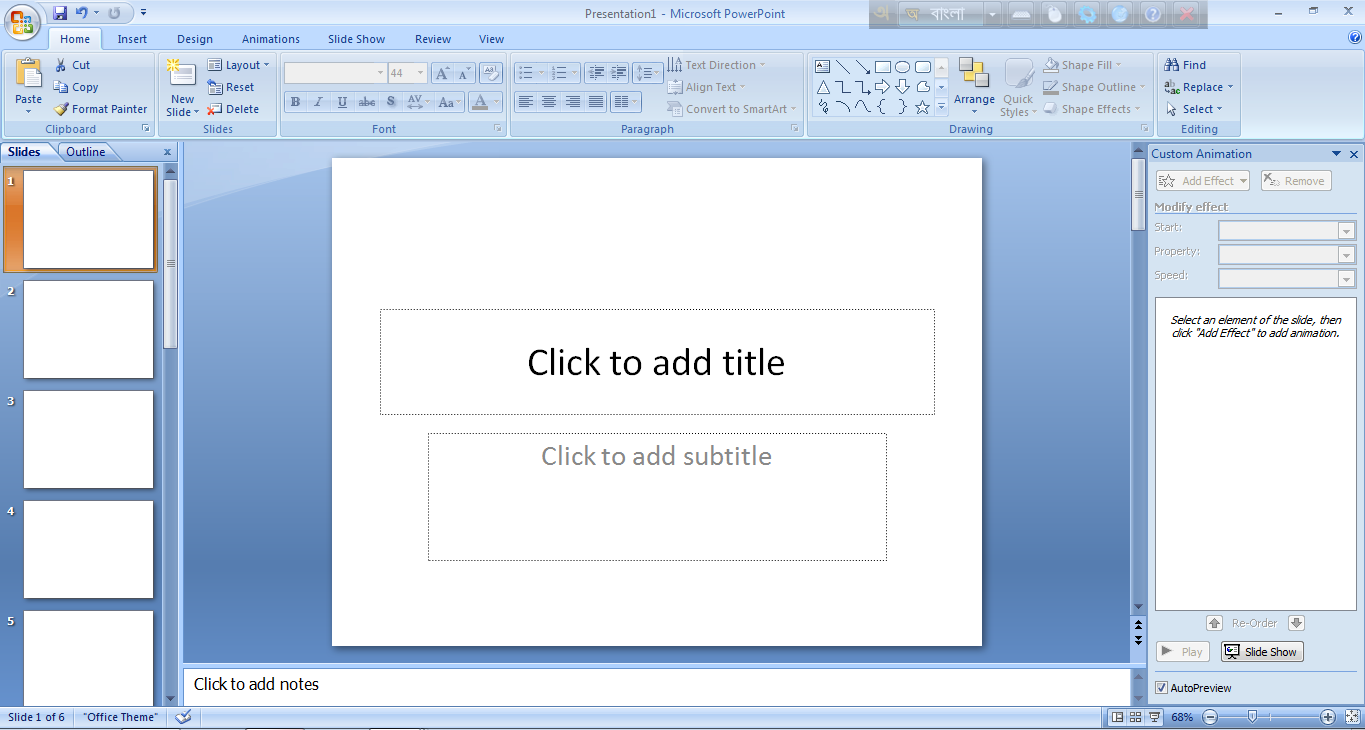 মেনু বার
টাইটেল বার
টুলবার
পাওয়ার পয়েন্ট স্কিন পরিচিতি
স্লাইড
স্লাইড প্যান
ভিউ আইকন
স্লাইড ট্যাব
নোটস প্যান
ইনেক্টিভ উইন্ডো
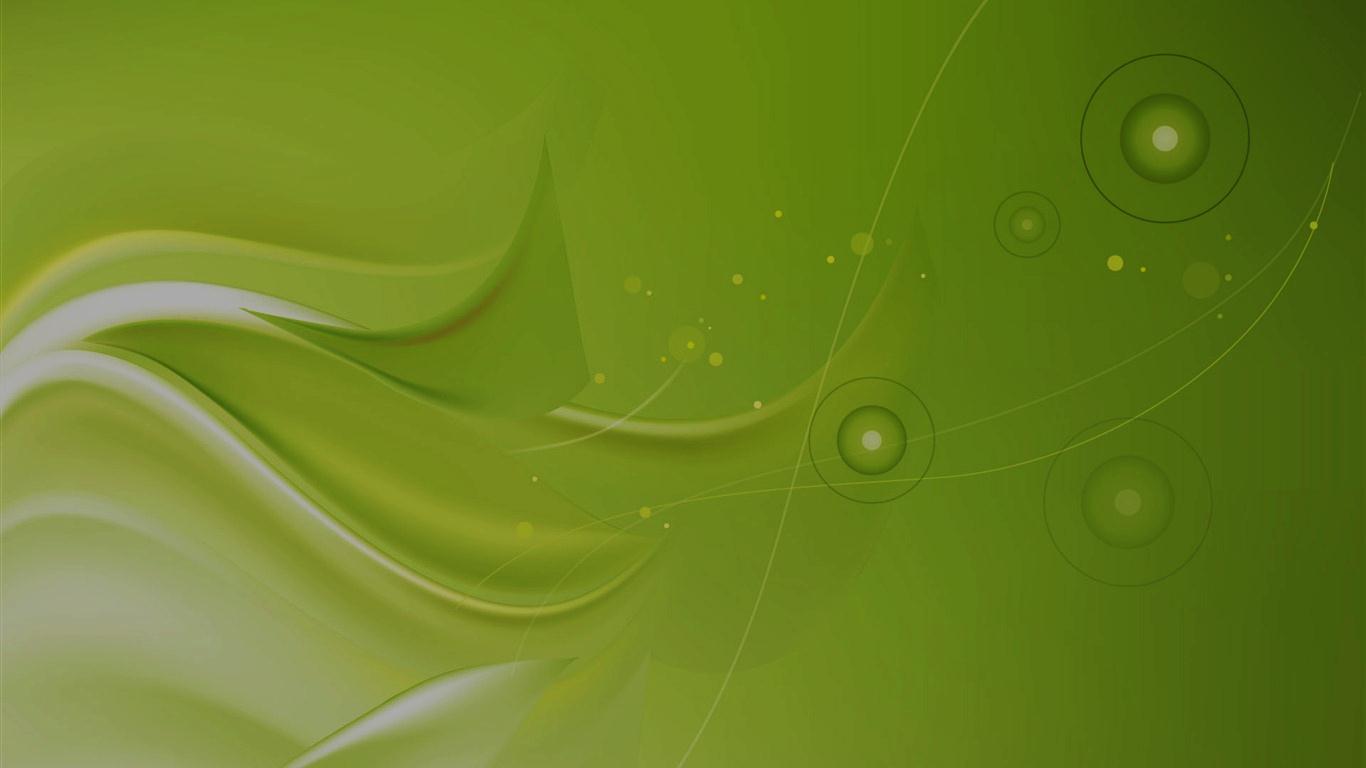 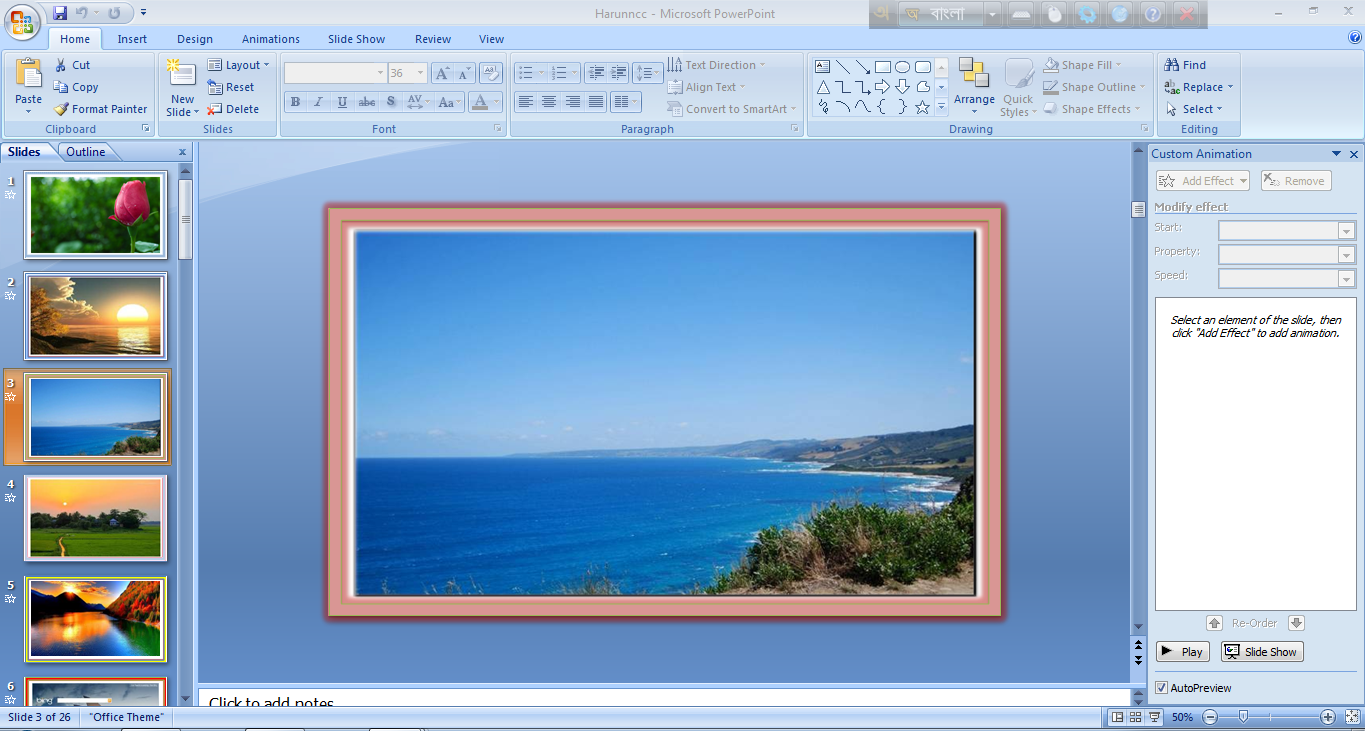 Presentation  কি ?
কোন বিষয় সম্বন্ধে বিভিন্ন তথ্যকে উপস্থাপন করার পদ্ধতিকে Presentation বলে। প্রেজেন্টেশন কথার অর্থ হল উপস্থাপন করা।
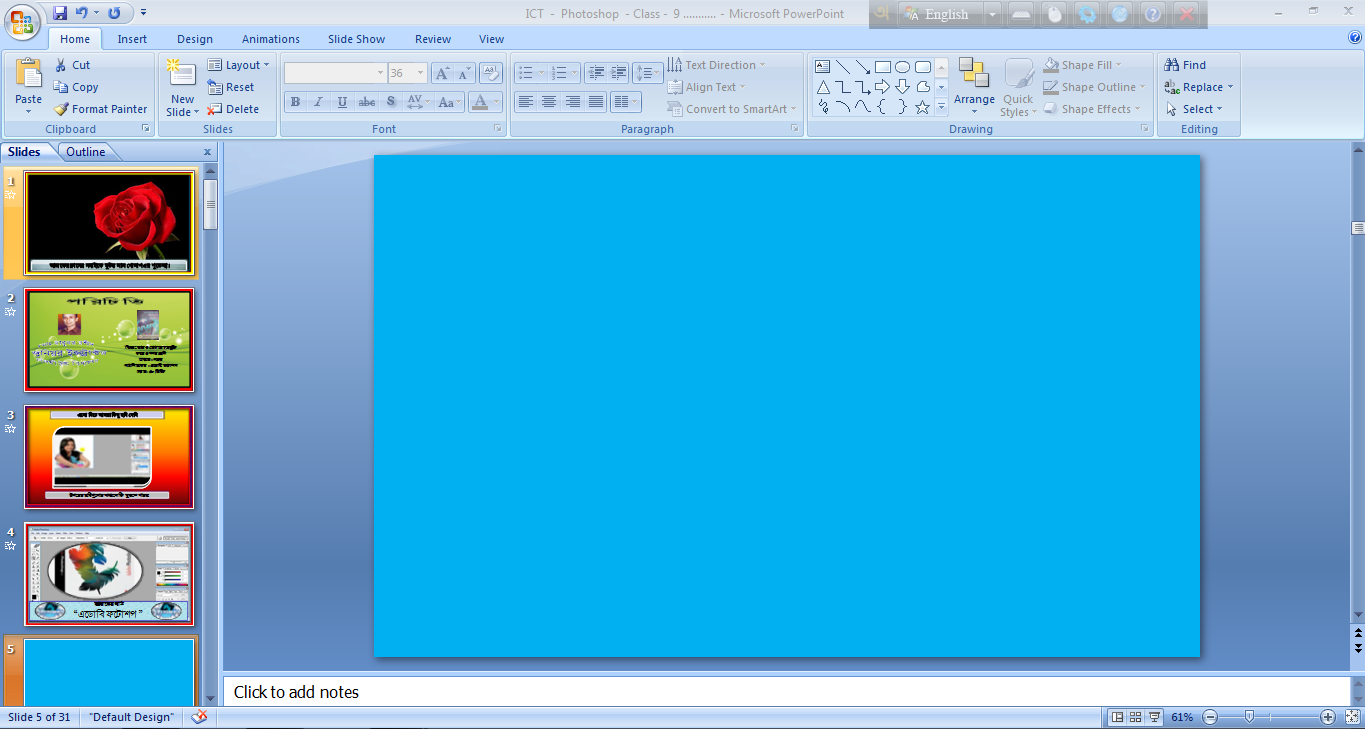 Presentation Slide কি ?
পাওয়ার পয়েন্ট স্লাইড
প্রেজেন্টেশনের এক একটি অংশ হল স্লাইড।
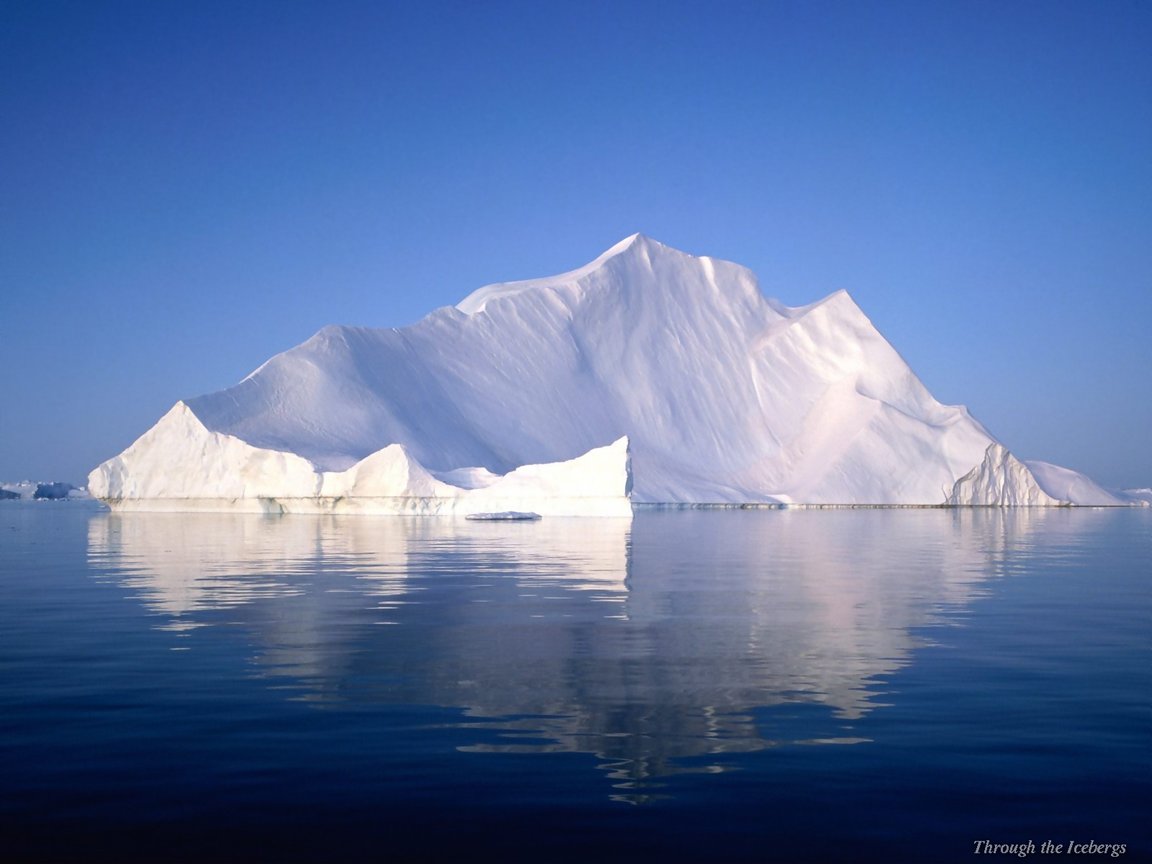 একক কাজ
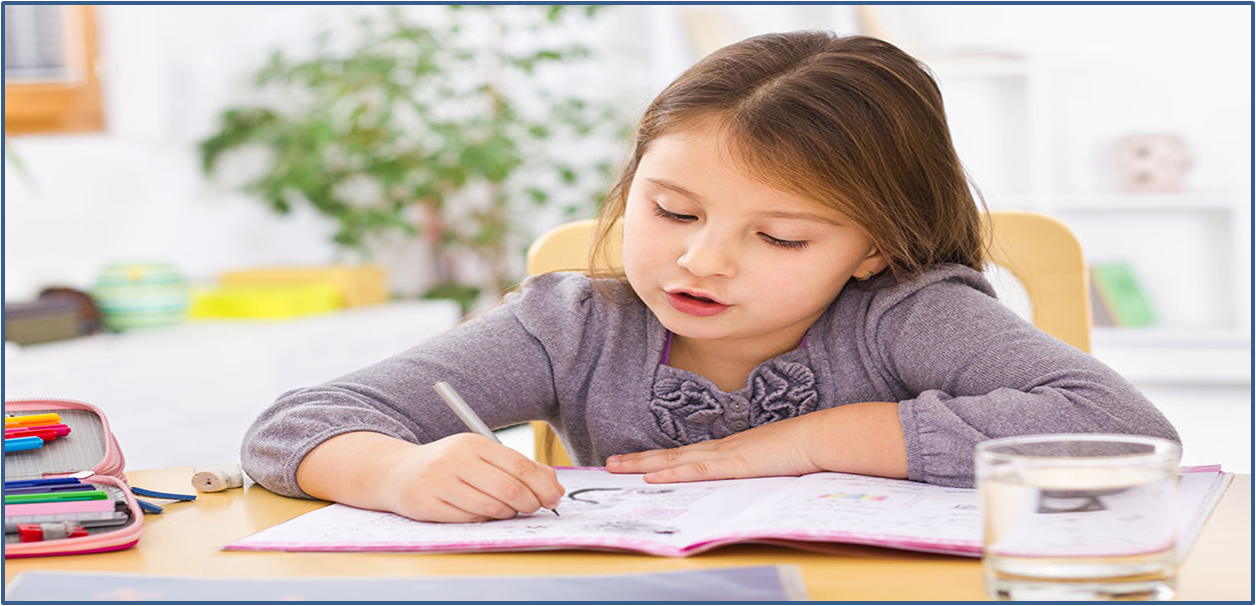 Power Point কি ?
Presentation  কি ?
Presentation / স্লাইড কি ?
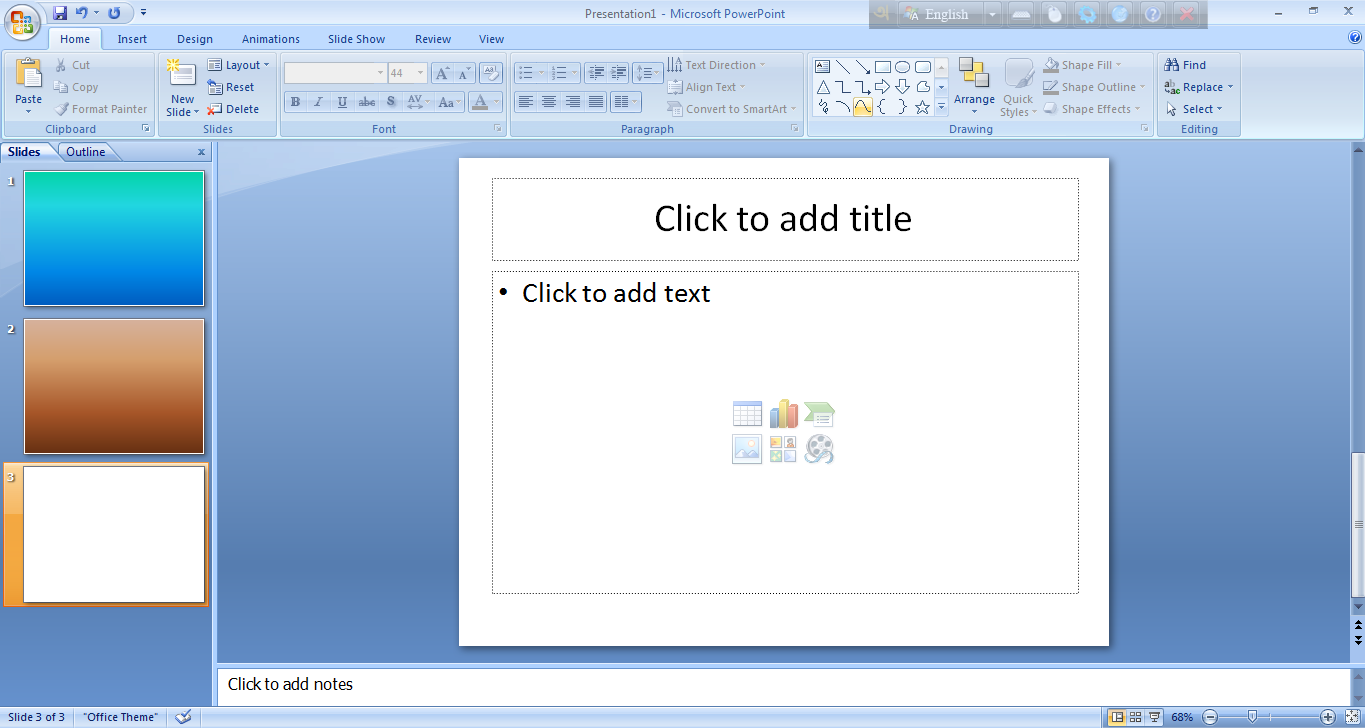 পাওয়ার পয়েন্ট নতুন স্লাইড তৈরি করা
নতুন যুক্ত হওয়া স্লাইডে Click to add titl / Click to add title text লেখা থাকবে। লেখা দুটি Delete করে দিতে হবে বা বাতিল করে দিতে হবে ।
Home মেনুর রিবন থেকে New Slide কমান্ড সিলেক্ট করলে অথবা কী বোর্ডের   =  Ctrl + N  স্লাইড যুক্ত করতে = Ctrl  + M  বোতামে চাপ দিলে  হবে ।
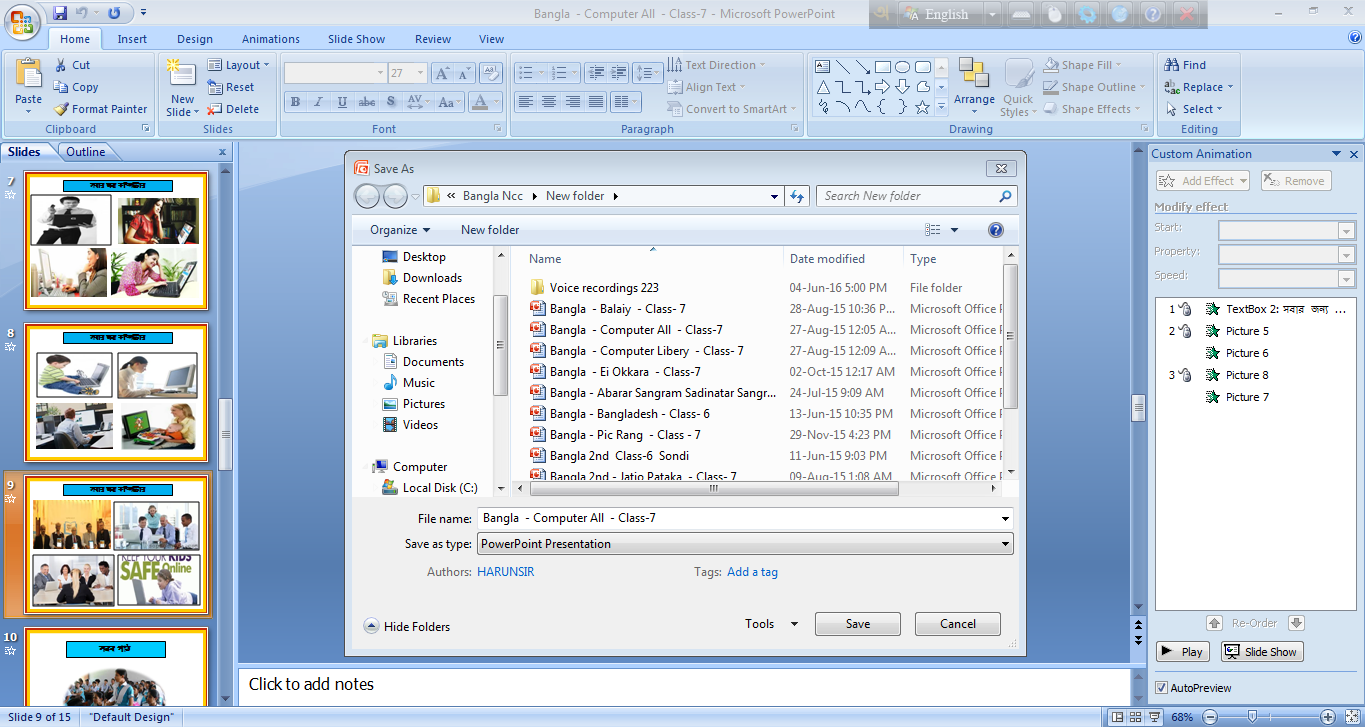 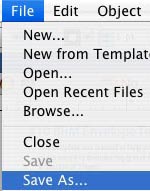 পাওয়ার পয়েন্ট প্রেজেন্টেশন / স্লাইড সংরক্ষন করা
File>Save as > File Name লিখে >Save ক্লিক
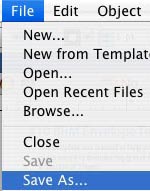 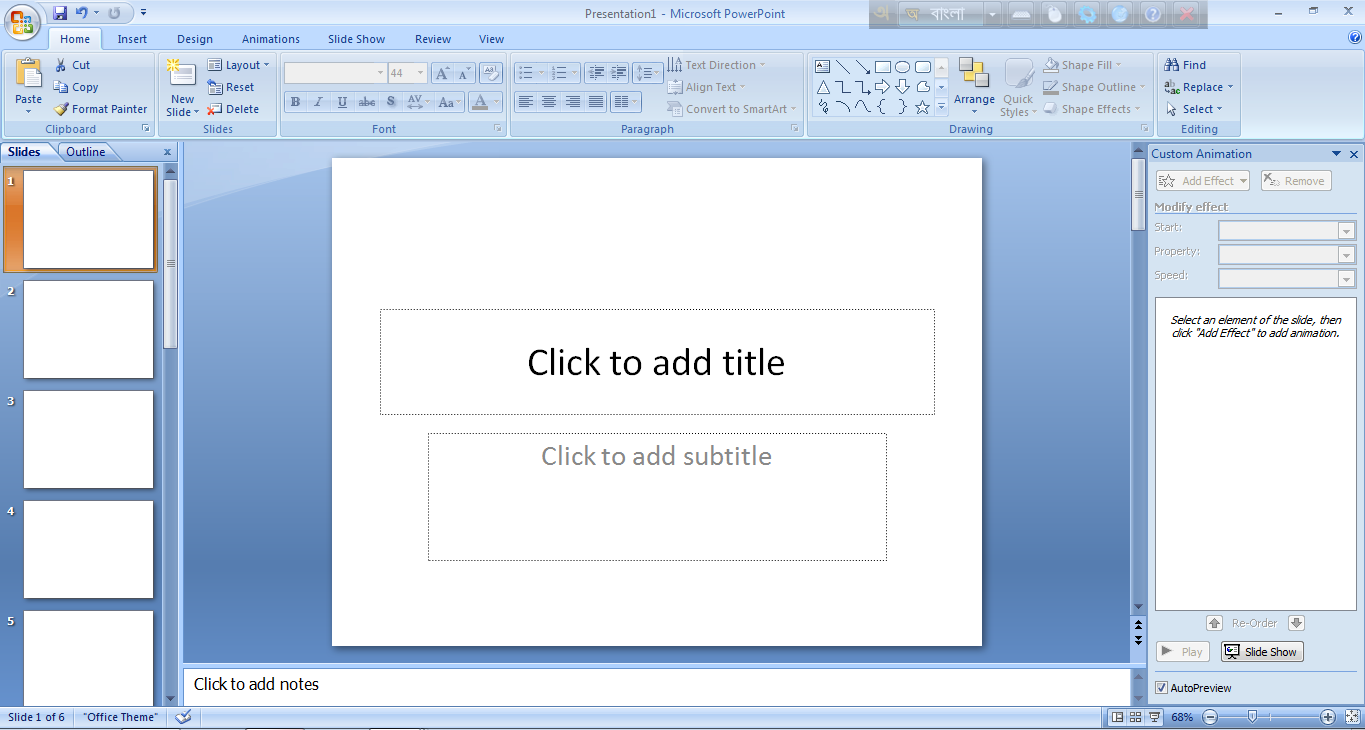 পাওয়ার পয়েন্ট ফাইল বা ডকুমেন্ট Open করা
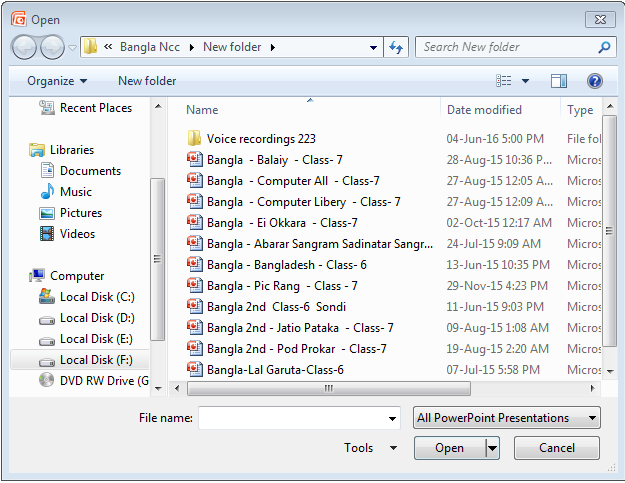 File Click > Open Click > File Select > Open click
প্রেজেন্টেশনে টাইপ করা
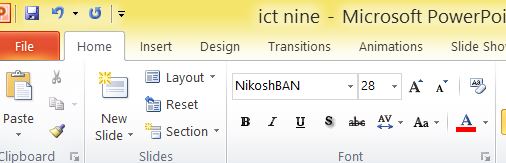 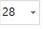 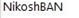 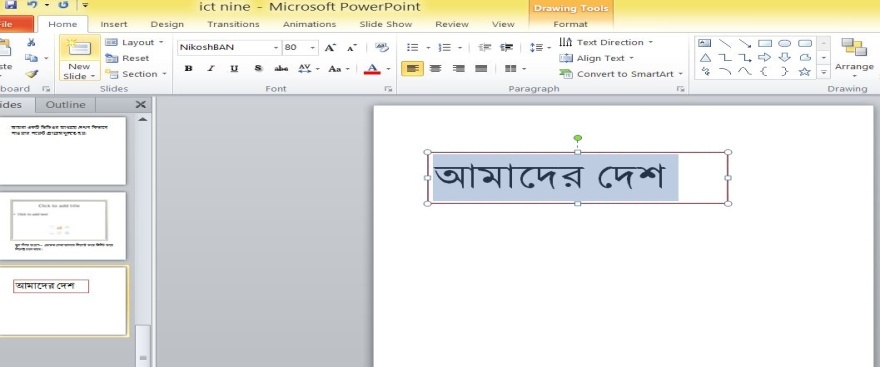 বাংলা টাইপ করার জন্য , ফন্টের আকার- আকৃতি,রঙ সিলেকশন করে টাইপ করা
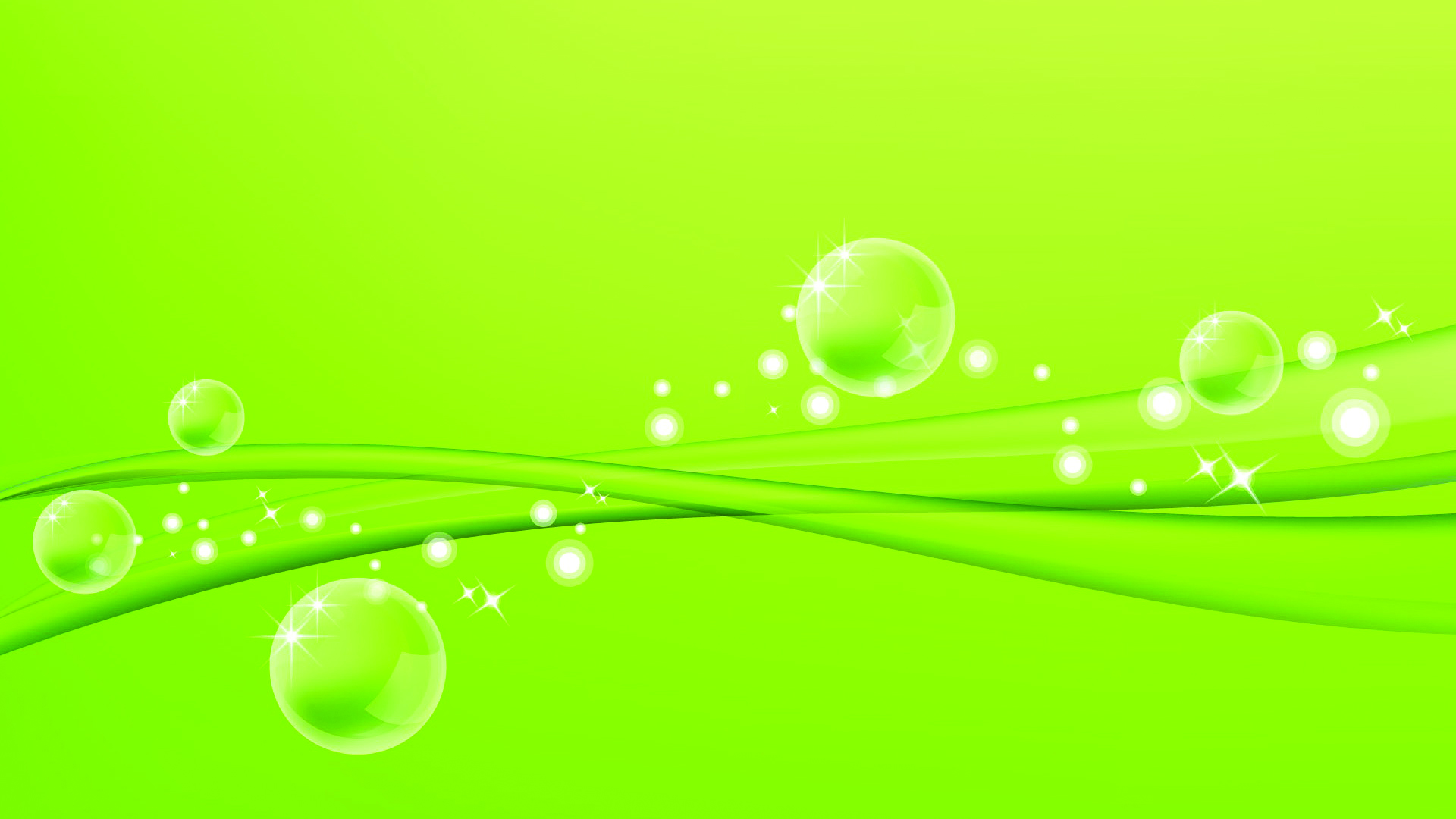 প্রেজেন্টেশনে স্লাইড প্রর্দশন
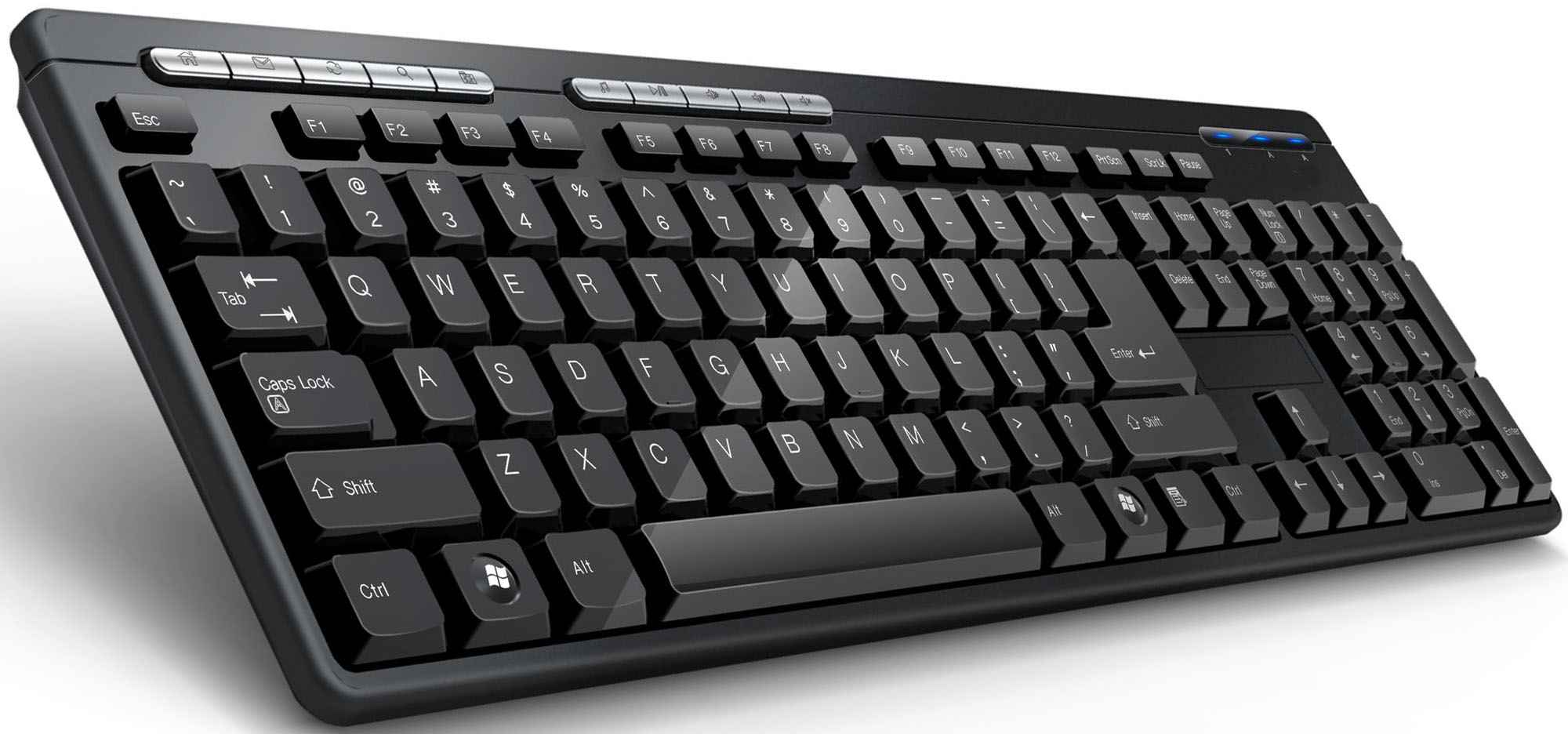 কীবোর্ডের  F5 অথবা side show  অথবা স্ট্যাটাস বার থেকে slide show আইকনে ক্লিক করলে
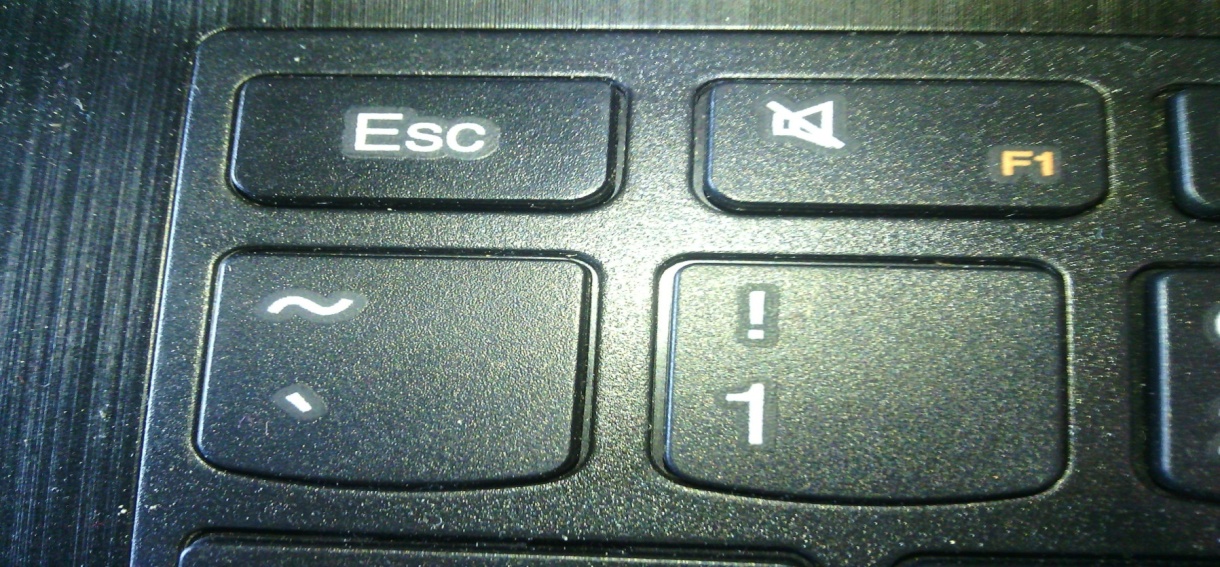 স্লাইট শো উইন্ডো থেকে সম্পাদস উইন্ডোতে ফিরার জন্য কী-বোর্ডের Esc কী চাপতে হয়
স্লাইডে Backround যোগ করা ?
যে স্লাইডে ব্যাকগ্রাউন্ড ব্যবহার করতে হবে সেই স্লাইডটি খোলা রাখতে হবে বা সক্রিয় রাখতে হবে ।
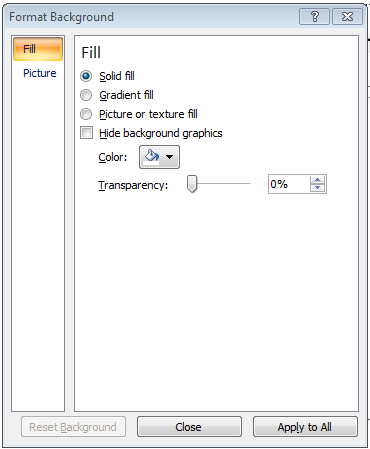 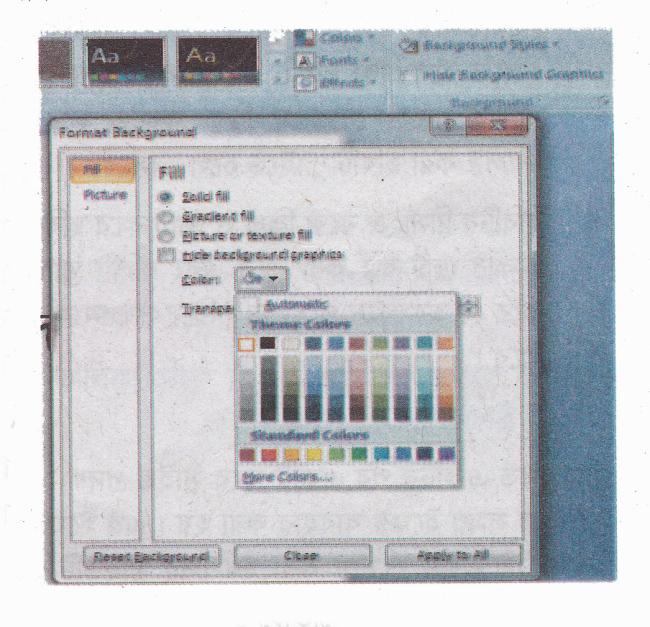 Design click > Backround Styles click> Format Backround click .
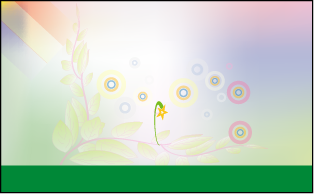 প্রেজেন্টেশন / স্লাইড Shape করা
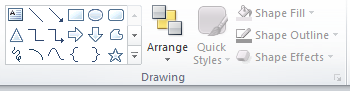 স্লাইডে সেইপ ব্যবহার করার জন্য Insert > Shapes> সেইপ সিলেক্ট করে Open করতে হয় ।
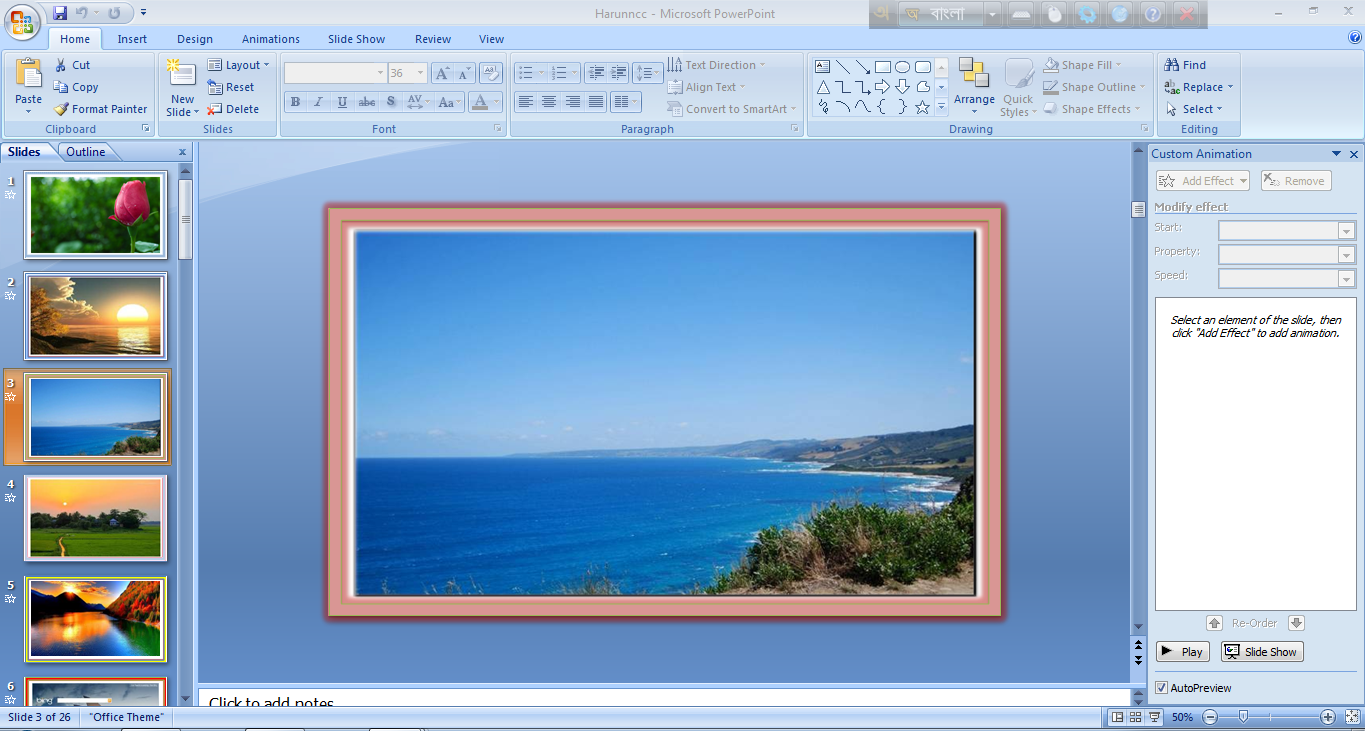 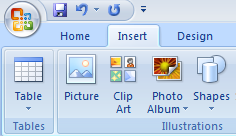 Power Point Slide ছবি যুক্ত করা ?
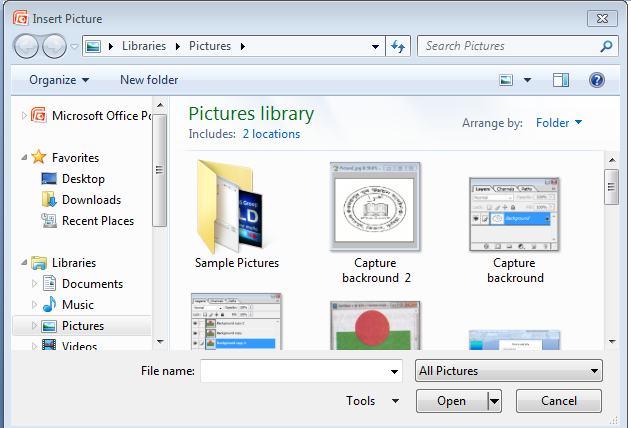 Insert>Picture>Insert Picture>Picture Select Insert Click Ok
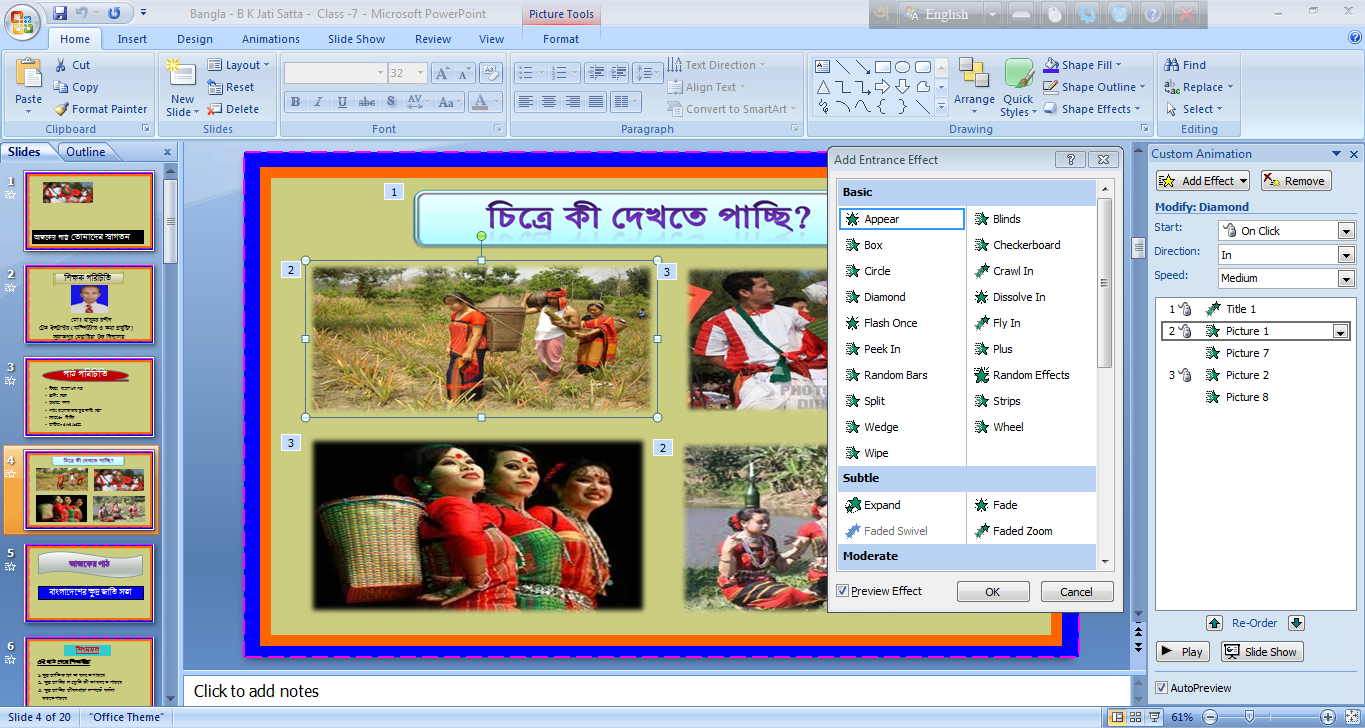 প্রেজেন্টেশন / স্লাইড এ্যানিমেশন করা
ছবি উপর Click > Animation > Custom Animation > Add Effect সিলেক্ট করে Animation করতে হয় ।
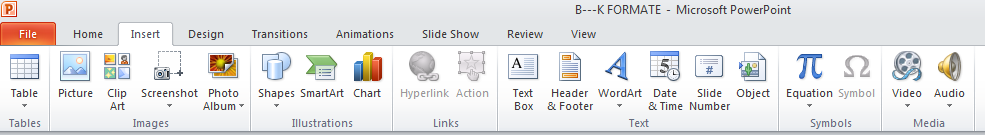 প্রেজেন্টেশন ভিডিও যোগ করা
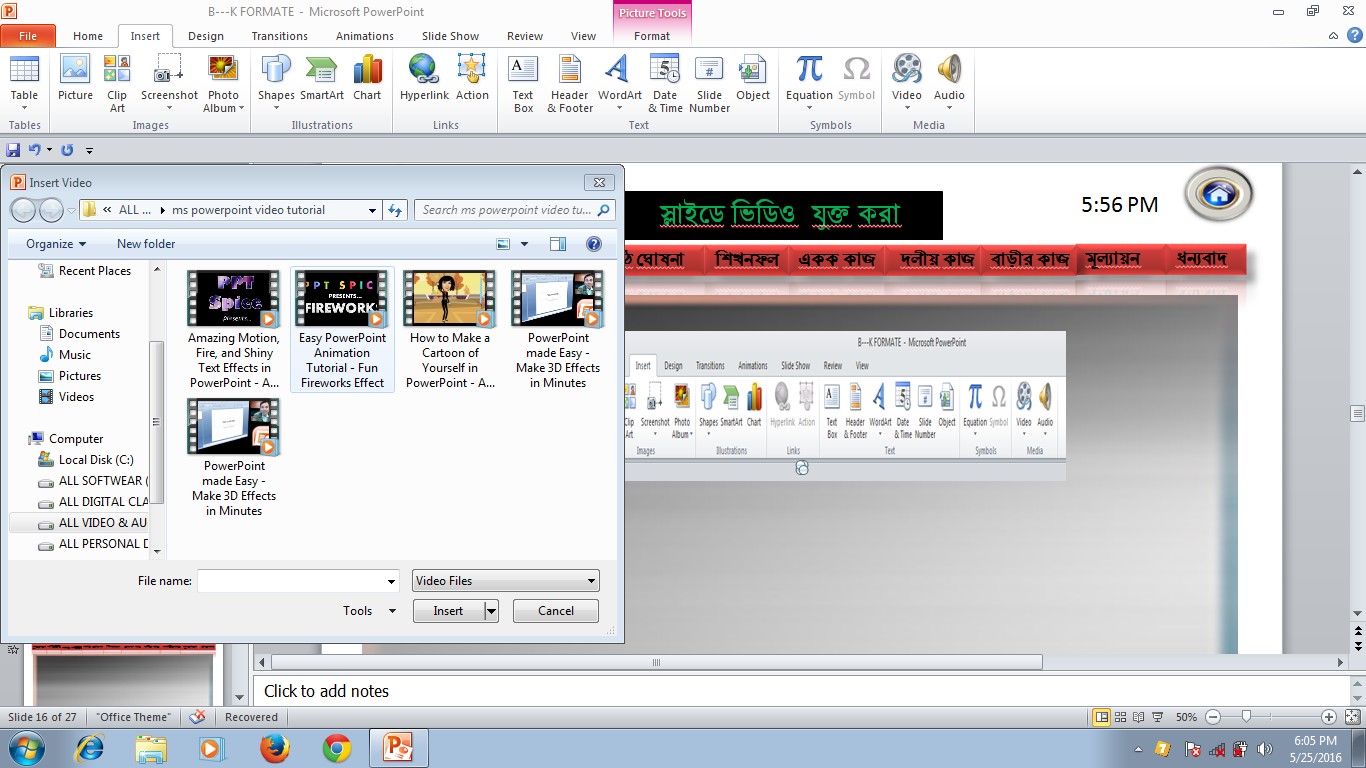 Insert > video> video from film>video select > Insert >ok  click.
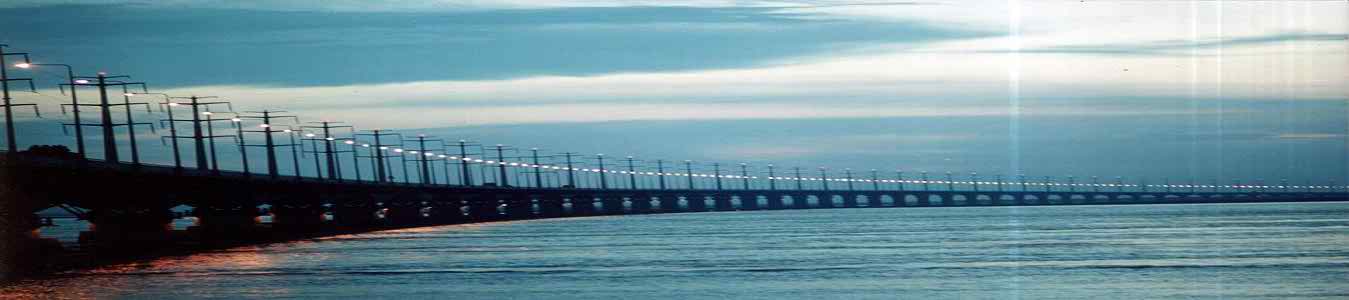 দলীয় কাজ
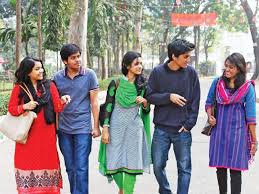 “ডিজিটাল কন্টেন্টের মাধ্যমে আধুনিক ও বিজ্ঞানসম্মত 
শিক্ষা দেওয়া সম্ভাব” --  ব্যাখ্যা কর।
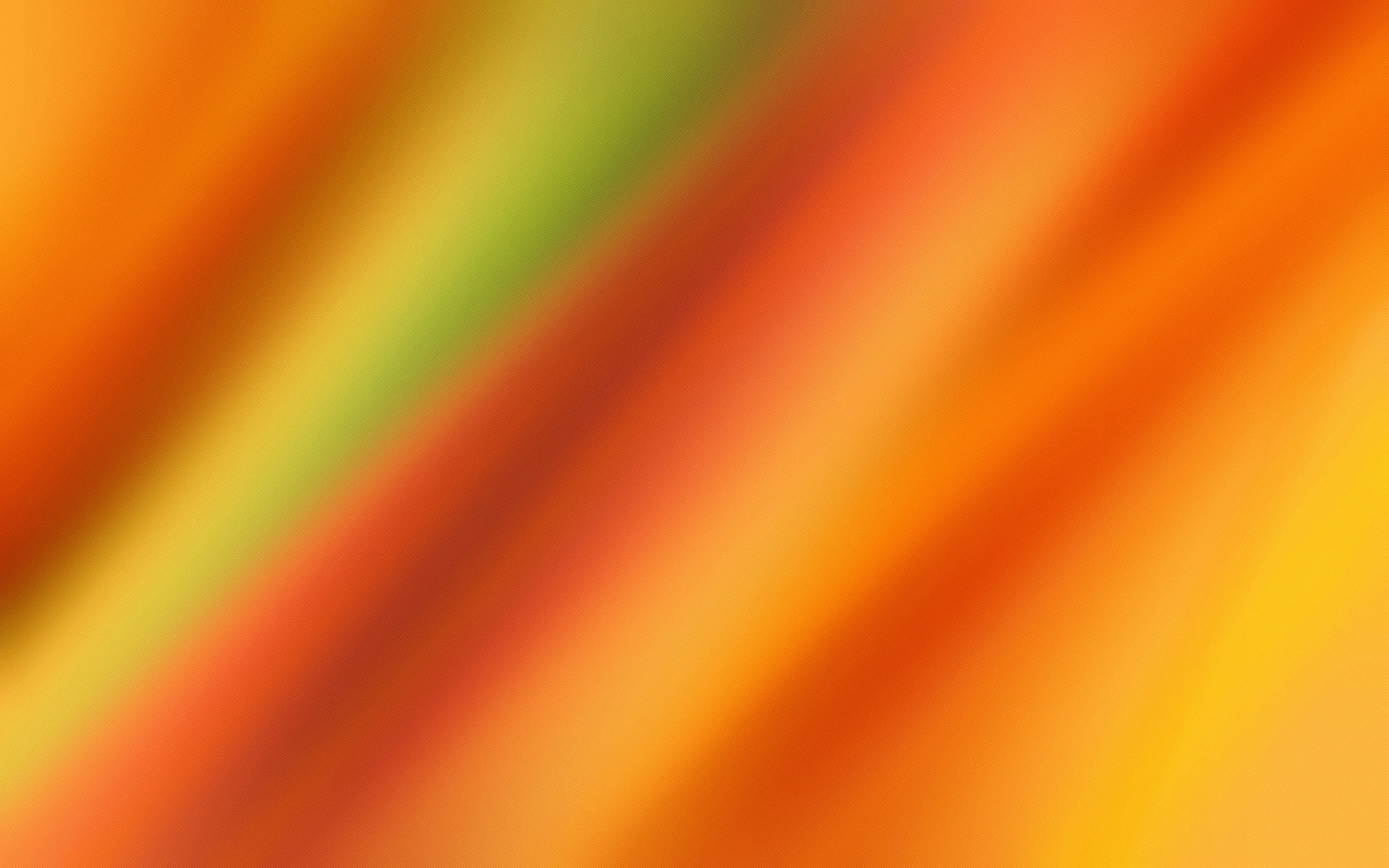 মাইক্রোসফট পাওয়ার পয়েন্টের ব্যবহার
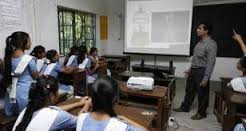 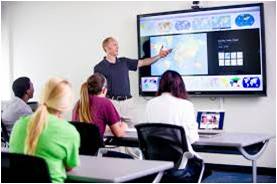 ছাত্র / ছাত্রীদের মাল্টিমিডিয়া ক্লাস ও ক্লাস রুমের ব্যবহার
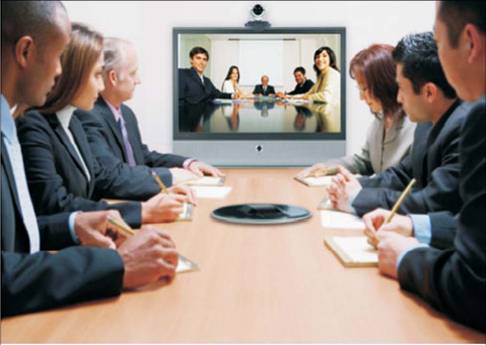 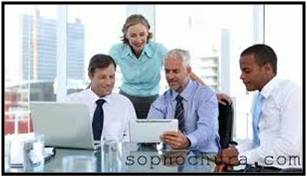 ডাটা উপস্থাপন ও প্রতিবেদন তৈরি
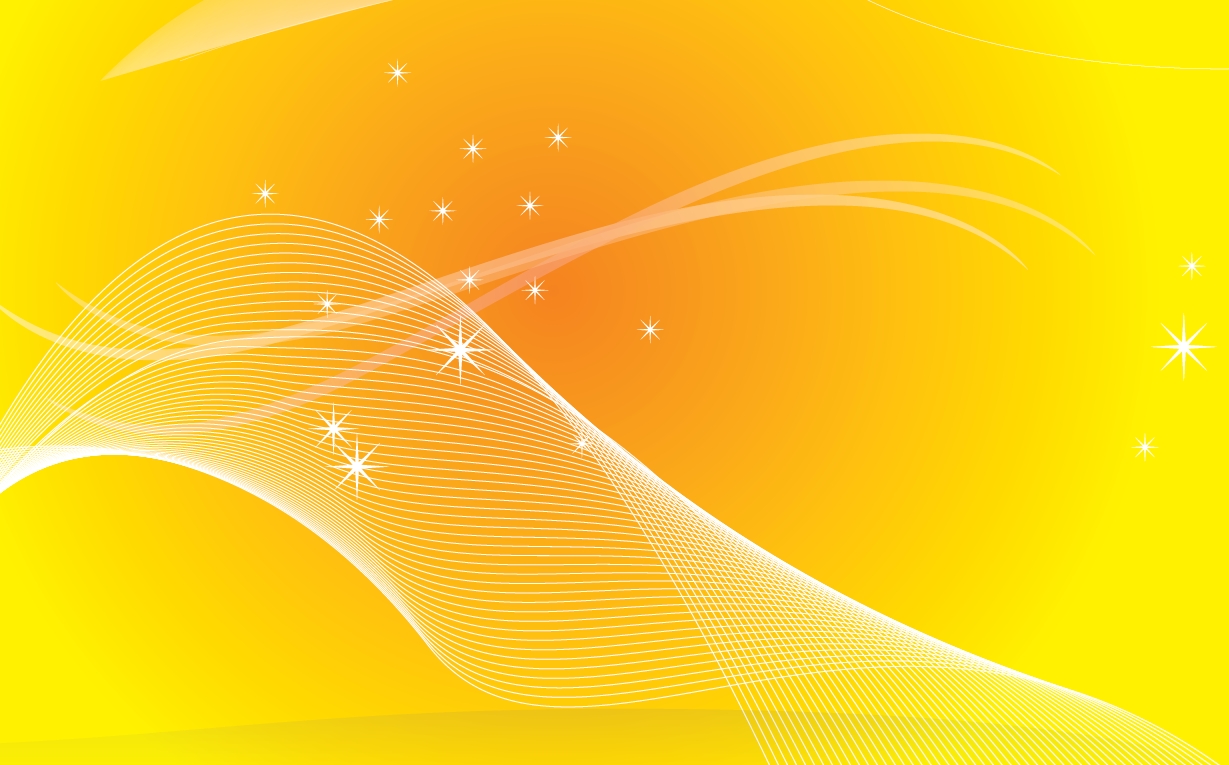 মাইক্রোসফট পাওয়ার পয়েন্টের ব্যবহার
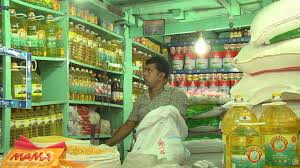 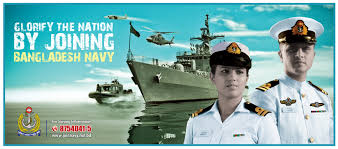 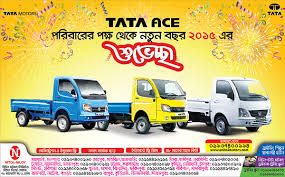 পণ্যের বিজ্ঞাপন ও প্রতিবেদন
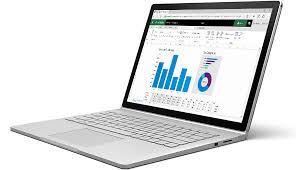 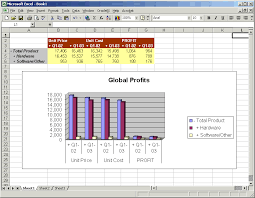 গ্রাফ ও চার্ট তৈরি করা যায়
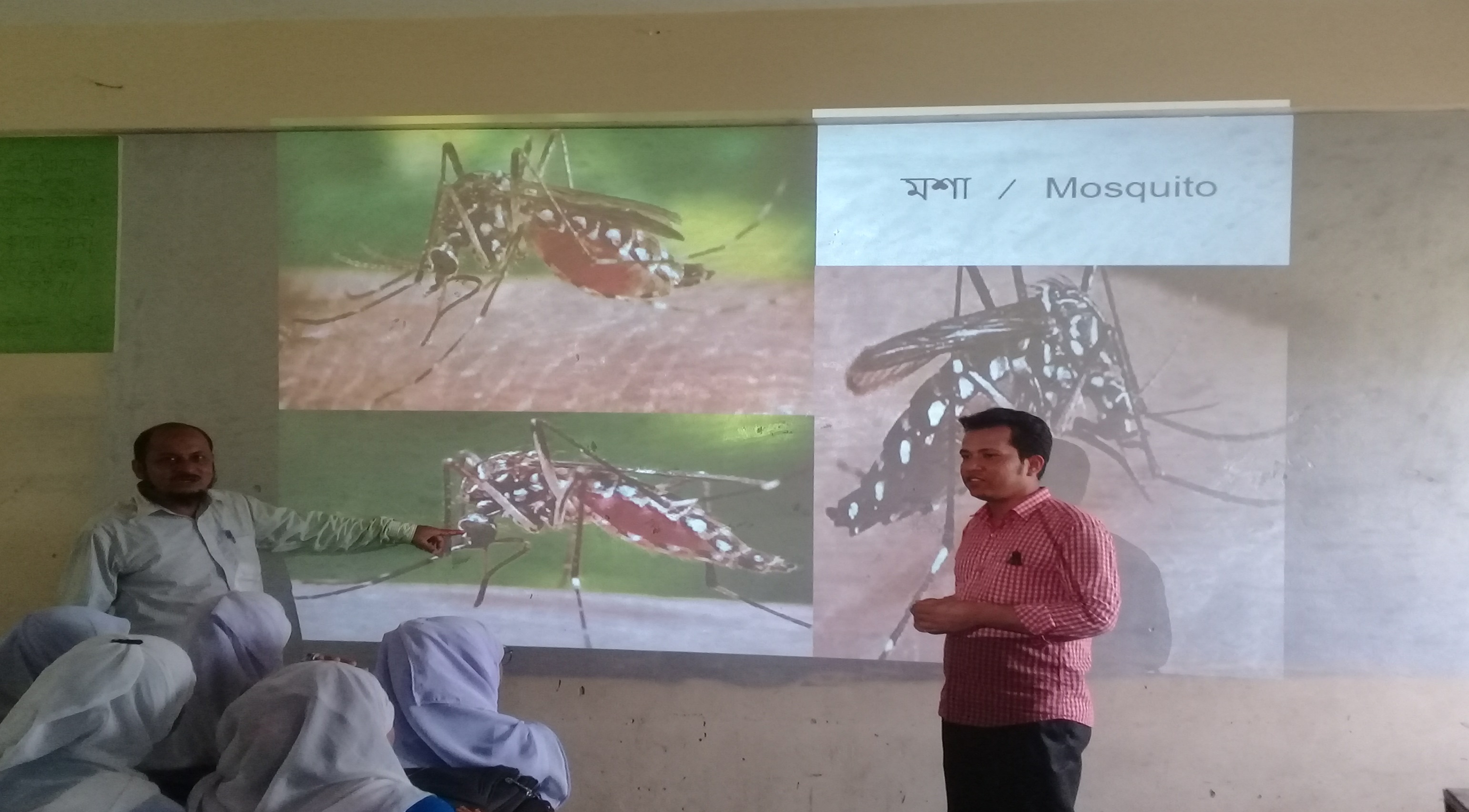 মুল্যায়ন
Presentation  কি ?
Presentation  স্লাইড প্রর্দশন করা যায় কিভাবে ?
Presentation  সংরক্ষন করা যায় কিভাবে ?
বাড়ির কাজ
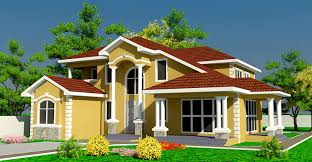 কোনো কিছু উপস্থাপনের ক্ষেত্রে প্রেজেন্টেশন সফটওয়্যারের গুরত্ব ব্যাখ্য কর।